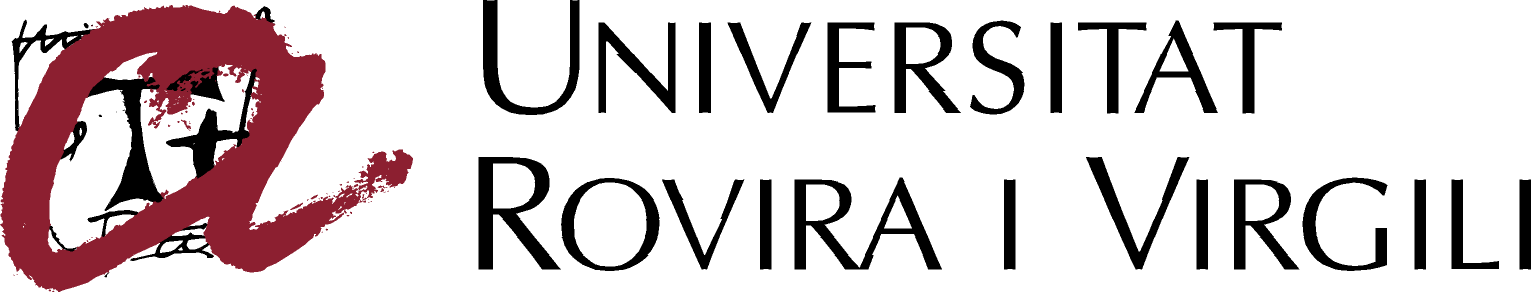 Resultats dels compromisos de qualitat adquirits amb els usuaris de la UGAD
Període 2014-2015 (1r semestre)
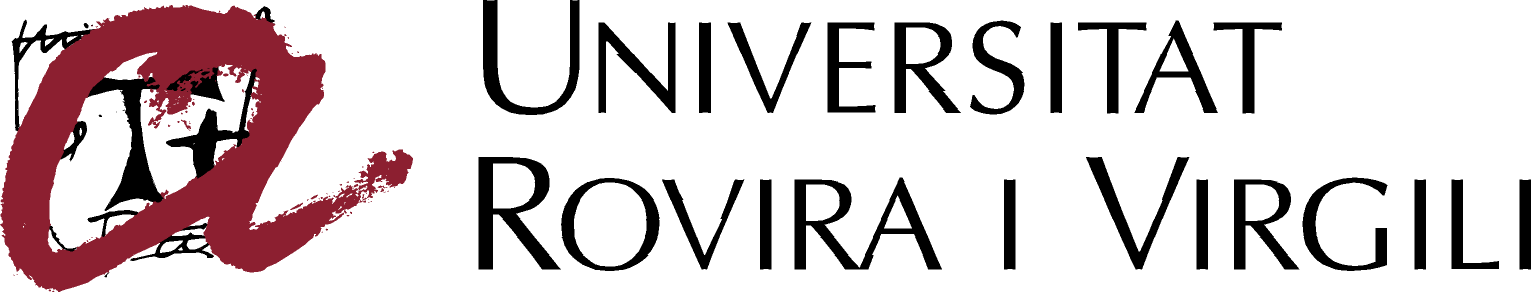 1. Suport en la sol·licitud del projecte/ajut
Hem acomplert satisfactòriament els compromisos en relació a:
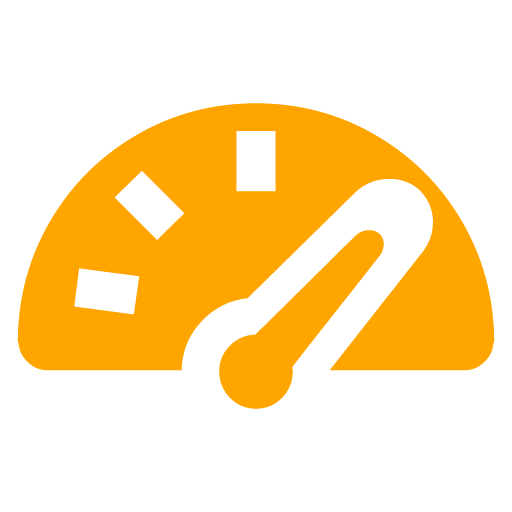 Revisar el 90% de les propostes que consten de pressupost abans d’enviar-les a l’organisme finançador
Les propostes de projecte amb  pressupost revisades per la UGAD es van situar al 81,93% el 2014, i al 69,70% al primer semestre de 2015, quedant per sota del valor objectiu del 90%
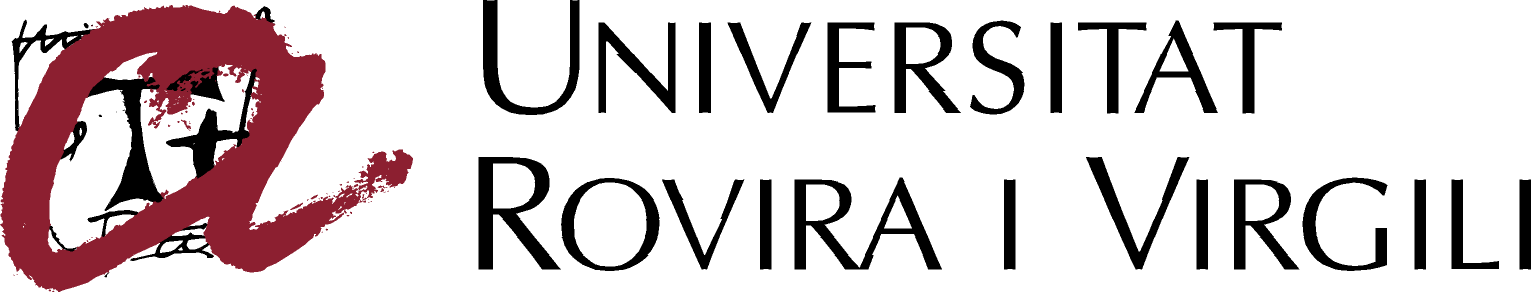 2. Grau d’execució de projectes tancats
Hem acomplert molt satisfactòriament els compromisos en relació a:
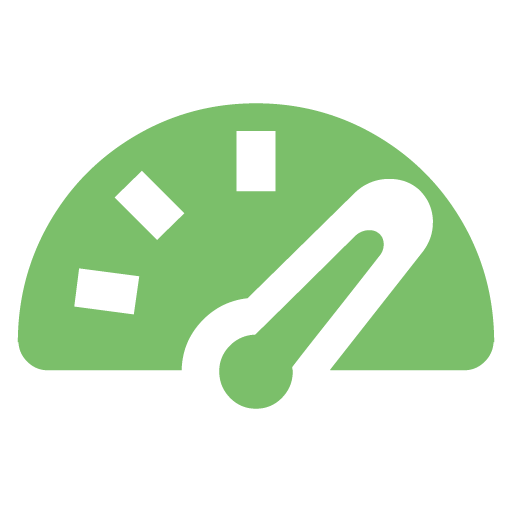 Assolir en un 90% dels casos un grau d'execució de la despesa pressupostada superior al 95% en els projectes als quals s'ha donat suport en la gestió.
El nombre de projectes gestionats per la UGAD amb despesa executada en més d'un 95% al seu tancament va ser del 96,05% l'any 2014, i d'un 100% el primer semestre de 2015, situant-nos per sobre del valor objectiu del 90% que ens hem establert.
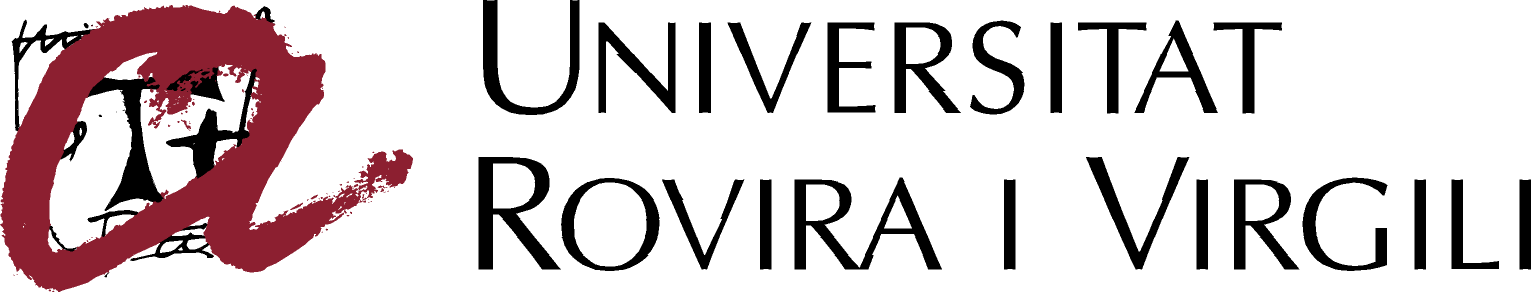 3 i 4. Justificació de despeses i auditoria de projectes
Hem acomplert molt satisfactòriament els compromisos en relació a:
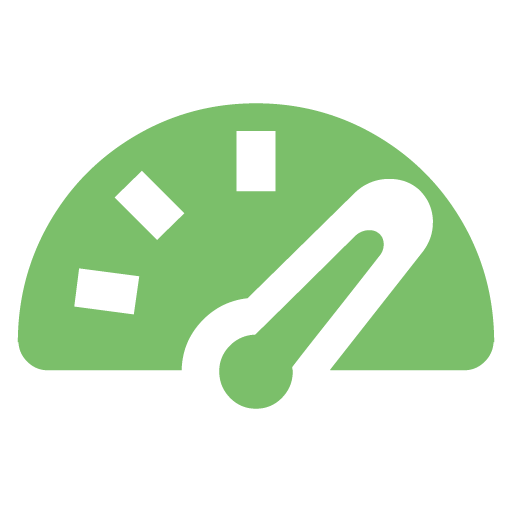 Presentar en temps i forma el 100% de les justificacions.
Garantir que les despeses justificades en projectes europeus són acceptades per l'òrgan finançador
El 100% de les justificacions de despeses s’han presentat dins del termini i forma establerta
No hem estat sotmesos a auditories de projectes durant el 2014, i de les que ens hem sotmès durant el 2015 encara no disposem d’informes definitius. Els informes provisionals mostren un percentatge d’acceptació de despeses proper al 100%
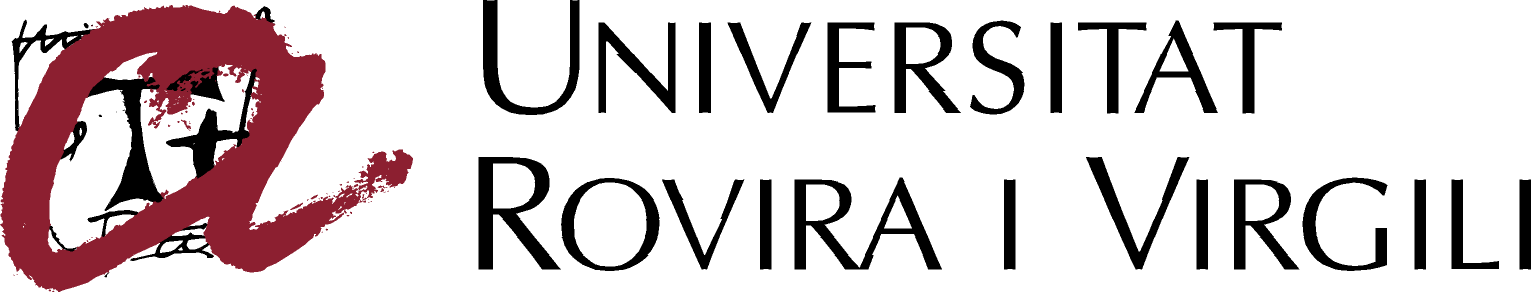 Indicadors relacionats amb el pagament de factures
Emissió
factura
Etapes
Recepció
factura
Registre
factura
Comptabilització
factura
Pagament
factura
Indicadors
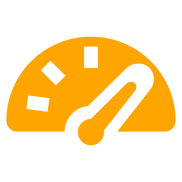 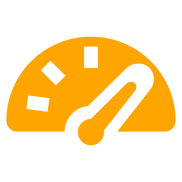 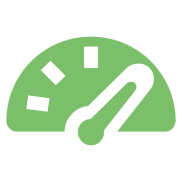 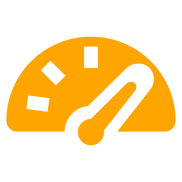 10. Temps mig comptabilització
11. Temps mig pagament
8.1 Temps mig recepció
8.2 Temps mig registre
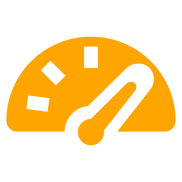 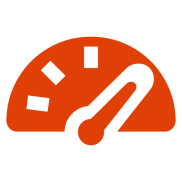 8. Temps mig recepció i registre
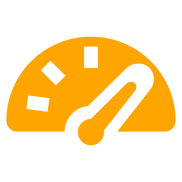 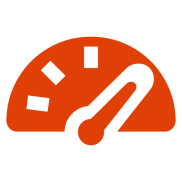 7. Temps mig pagament
5
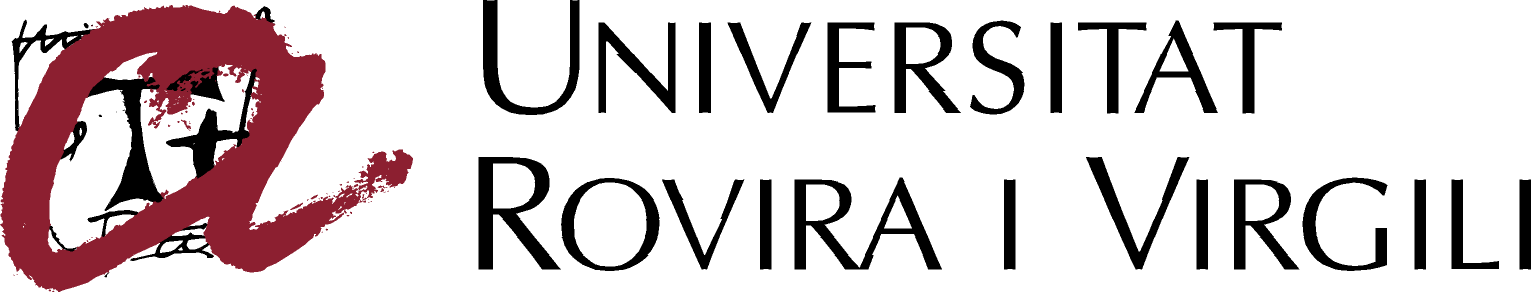 7. Temps mig de pagaments de factures
No hem acomplert satisfactòriament els compromisos en relació a:
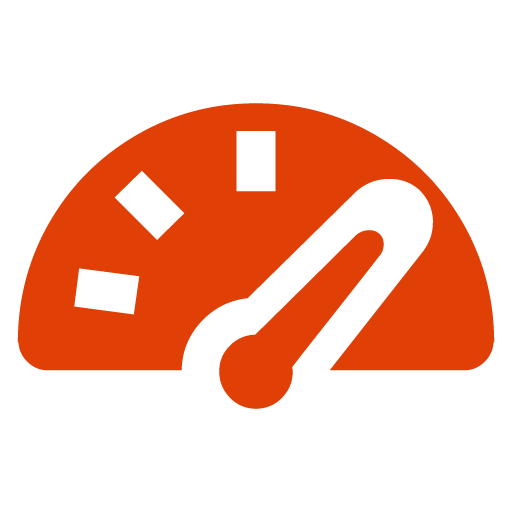 Temps mig de pagament de factures
El temps mig de pagament de factures està per sota dels llindars. La legislació estableix el pagament en 30 dies de les factures, i és aquest valor el que prenem com a referència
S’observa una millora en el resultats obtinguts al 2014 en relació a 2013.
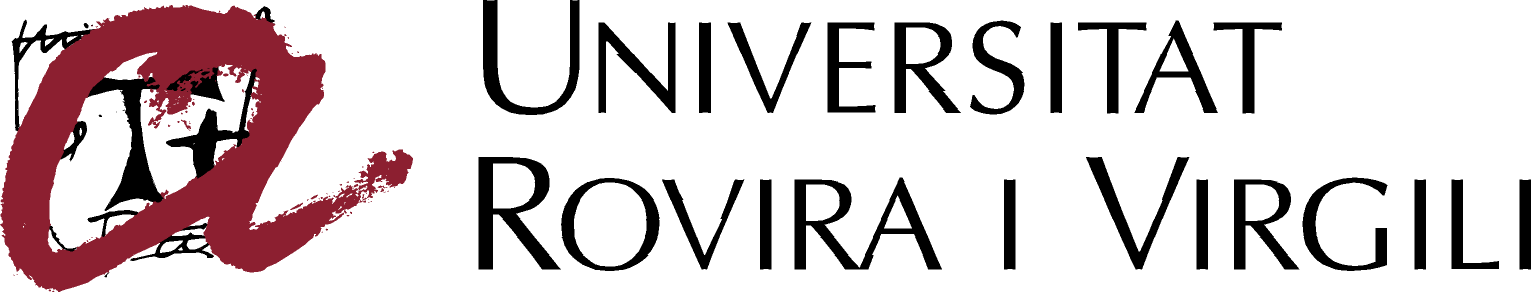 11. Temps mig de pagaments d’autoritz. de viatge
Hem acomplert satisfactòriament els compromisos en relació a:
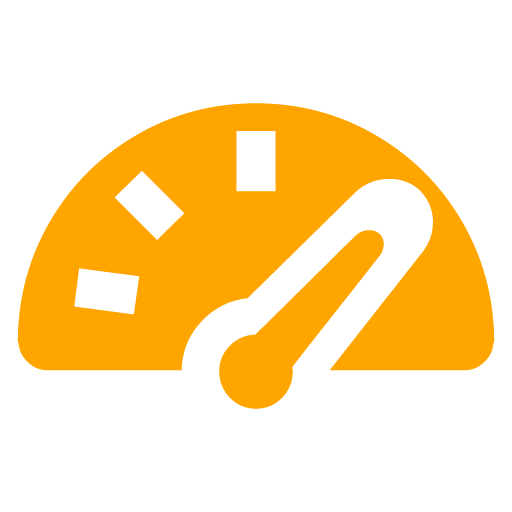 Temps mig de pagament de justificacionsde despeses de viatge
El percentatge de justificacions de despeses de viatge pagades en 20 dies des de la data recepció se situa en el 58,82% en el 2014, per sota del valor llindar. 
En el 2015 s’observa una millora, fins a situar-se en el 94,45% en el segon trimestre, per sobre del valor objectiu.
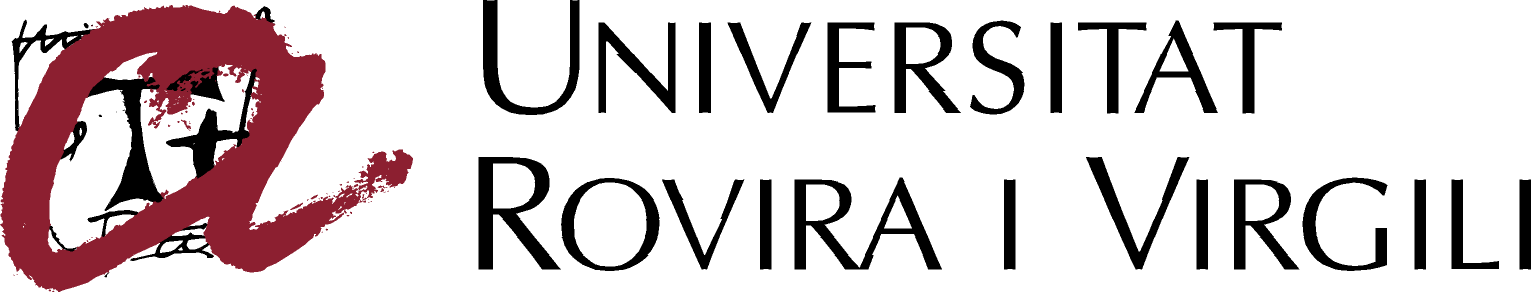 8. Temps mig de registre i recepció de factures
Hem acomplert satisfactòriament els compromisos en relació a:
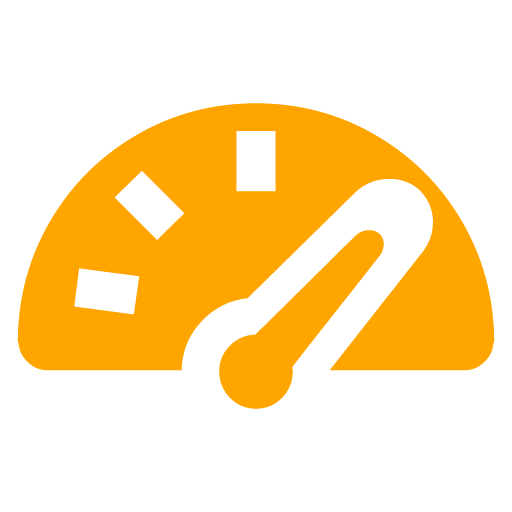 Temps mig de recepció i registre de factures
Temps mig de registre de factures
No hem acomplert satisfactòriament el compromís en relació a:
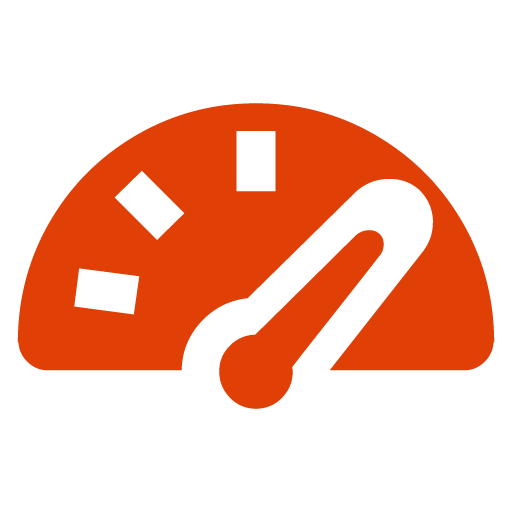 Temps mig de recepció de factures
El 34,44% de les factures de 2014 es van rebre i registrar en els 20 dies posteriors a la seva emissió. 
Al 2014, vam desglossar l’indicador en temps de recepció i temps de registre.
Poc menys del 30% de factures es reben dins els 10 dies des de la data factura en el 2014. S’observa una millora en el 2015, situant-se el valor lleugerament per sobre del llindar
El 80% es registren en els 10 dies posteriors a la data de recepció.
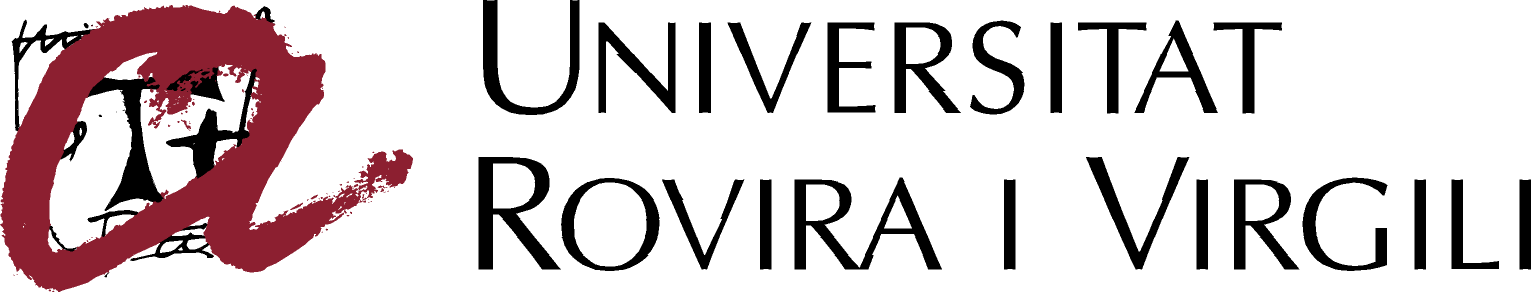 9. Temps mig de comptabilització de factures
Hem acomplert satisfactòriament els compromisos en relació a:
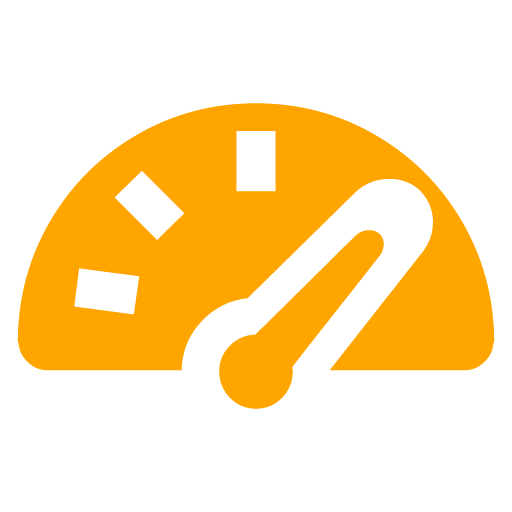 Temps mig de comptabilització de factures
En l’acumulat anual s’observa que El 72,03% de les factures es comptabilitzen en els 10 dies següents a la data de registre.
Es detecta que el primer trimestre presenta més dificultats de tràmit a causa del tancament comptable i l'apertura del nou pressupost.
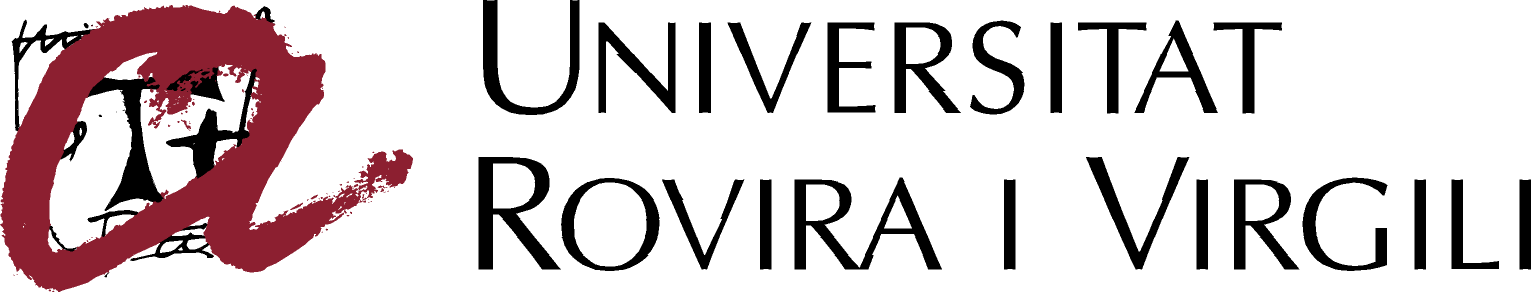 10. Temps mig de pagament* de factures
*un cop comptabilitzades
Hem acomplert satisfactòriament els compromisos en relació a:
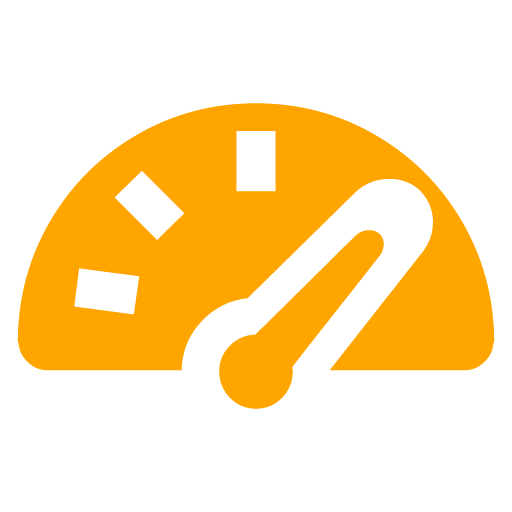 Temps mig de pagament de factures un copcomptabilitzades
El 68,39% de les factures es van pagar dins dels 10 dies posteriors a la comptabilització durant el 2014.
Al 2n trimestre de 2015 s’observa una millora que ens situa per sobre de  l’objectiu fixat en el 90%
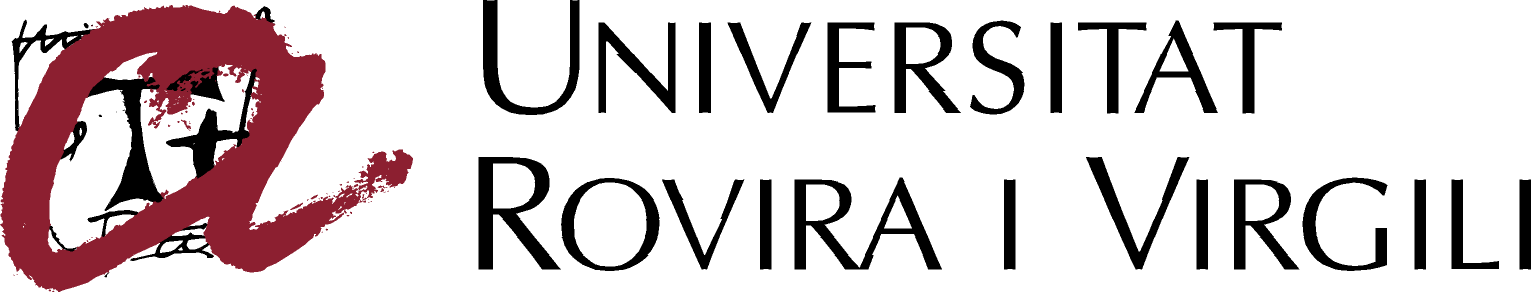 15 i 16. Satisfacció
Hem acomplert molt satisfactòriament els compromisos en relació a:
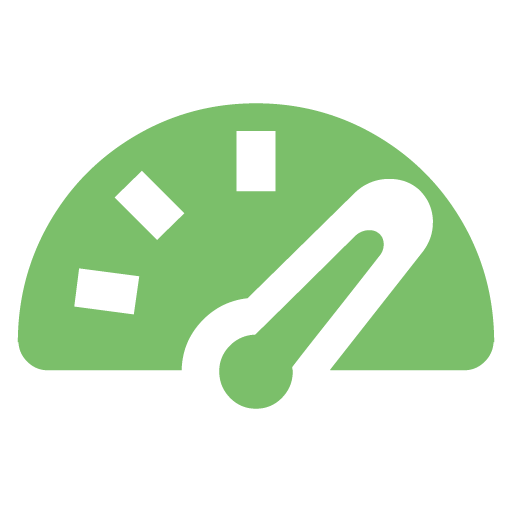 Satisfacció de l’usuari en la gestió del projecte
Satisfacció de l’usuari en relació a la UGAD
Els valors obtinguts al 2014 en relació a la satisfacció amb la gestió del projecte s’han apropat molt a l’objectiu del 90%. 
Els valors obtinguts al 2014 en relació a la satisfacció de l’usuari en relació a la UGAD s’han situat per sobre de l’objectiu del 90%.
En el primer semestre de 2015 observem que els dos valors se situen propers a l’objectiu del 90%.